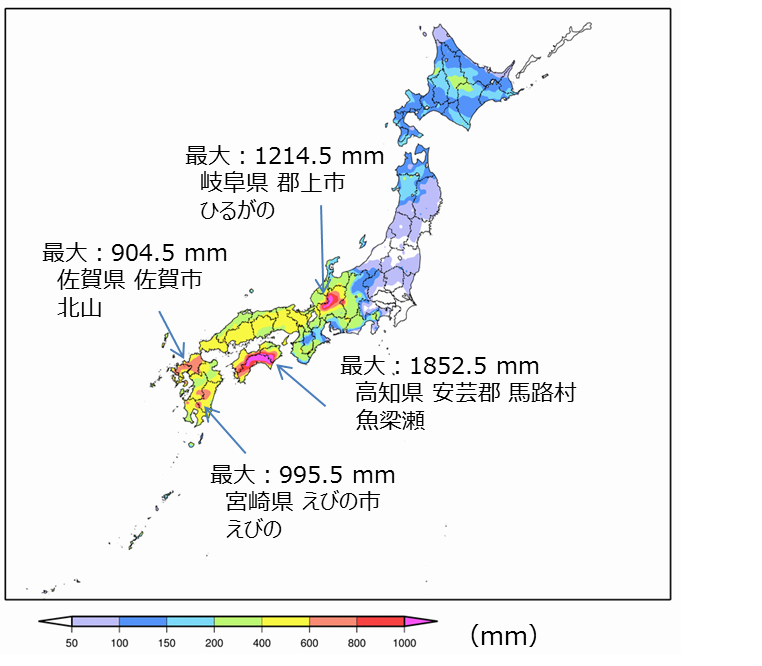 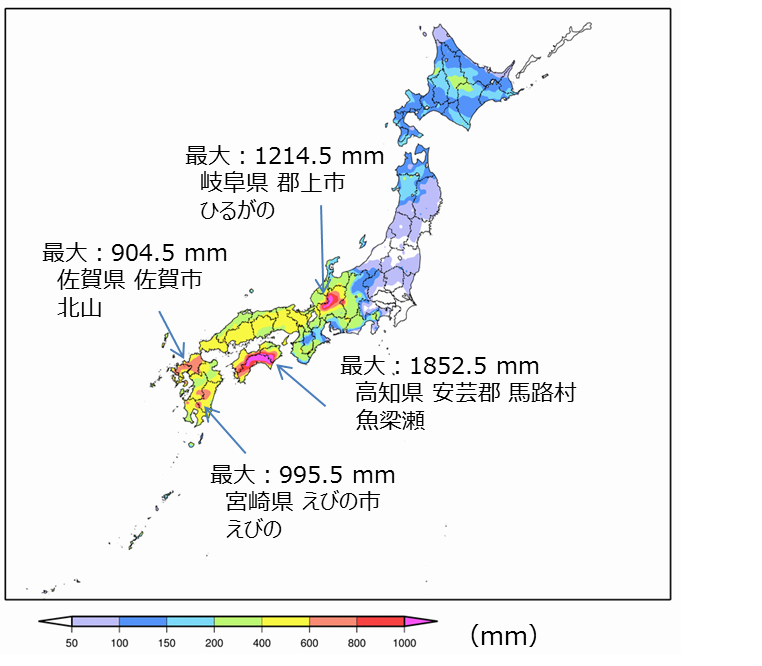 (mm)